«К  ПОДВИГУ  ГЕРОЕВ СЕРДЦЕМ  ПРИКОСНИСЬ…»
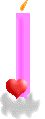 1. Укажите годы второй мировой войны.
2.  Сколько государств участвовало во второй мировой войне?
3. Какого числа началась вторая мировая война?
4. Правительство какого государства развязало войну?
5.  Какое государство первым подверглось агрессии?
6. Какие европейские страны первыми вступили в войну с Германией?
7. Какие европейские страны подверглись вторжению немецких войск?
8. Знаете ли вы, что произошло 22 июня 1940 года?
9. После капитуляции ряда европейских стран Германия разрабатывает план захвата СССР. Как назывался этот план?
10. Кто возглавлял действия фашистской Германии?
11. Назовите дату нападения армии Германии и её союзников на Советский Союз.
12. Какие страны поддержали гитлеровское нападение на нашу страну?
13. СССР являлся многонациональной страной. В состав Советского Союза входили Украина, Белоруссия и много других республик. Как называется новый этап второй мировой войны, после нападения Германии на СССР?
14. Как вы думаете, на чьей стороне воевали США?
15. Как вы думаете, а наш сосед на Дальнем Востоке – Япония –  поддержал чью сторону?
16. Почему 1943 год является переломным во второй мировой войне?
17. В 1944 году Советский Союз был полностью очищен от врагов. Почему это не стало окончанием войны?
18. Назовите дату капитуляции Германии.
19. Закончена ли вторая мировая война капитуляцией Германии?
20. Городами какого государства являются  Хиросима и Нагасаки?
21. Что произошло в городах Хиросима и Нагасаки?
22. Когда же закончилась вторая мировая война?
23. Сколько лет длилась вторая мировая война?
В ходе второй мировой войны в военных действиях приняли участие 110 млн. человек. В войне погибло 55 млн. человек, в том числе 27 млн. советских граждан. Были разрушены тысячи городов и деревень, уничтожены неисчислимые материальные и культурные ценности. Человечество заплатило огромную цену за победу над захватчиками, стремившимися к мировому    господству.
Война, в которой было впервые применено атомное оружие, показала, что вооруженные конфликты в современном мире грозят уничтожением не только всё большего числа людей, но и человечества в целом, всего живого на земле. Тяготы и потери военных лет, так же как и примеры человеческого самопожертвования и героизма, оставили о себе память в нескольких поколениях   людей.
«К  ПОДВИГУ  ГЕРОЕВ СЕРДЦЕМ  ПРИКОСНИСЬ…»
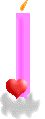